La protection sociale complémentaire
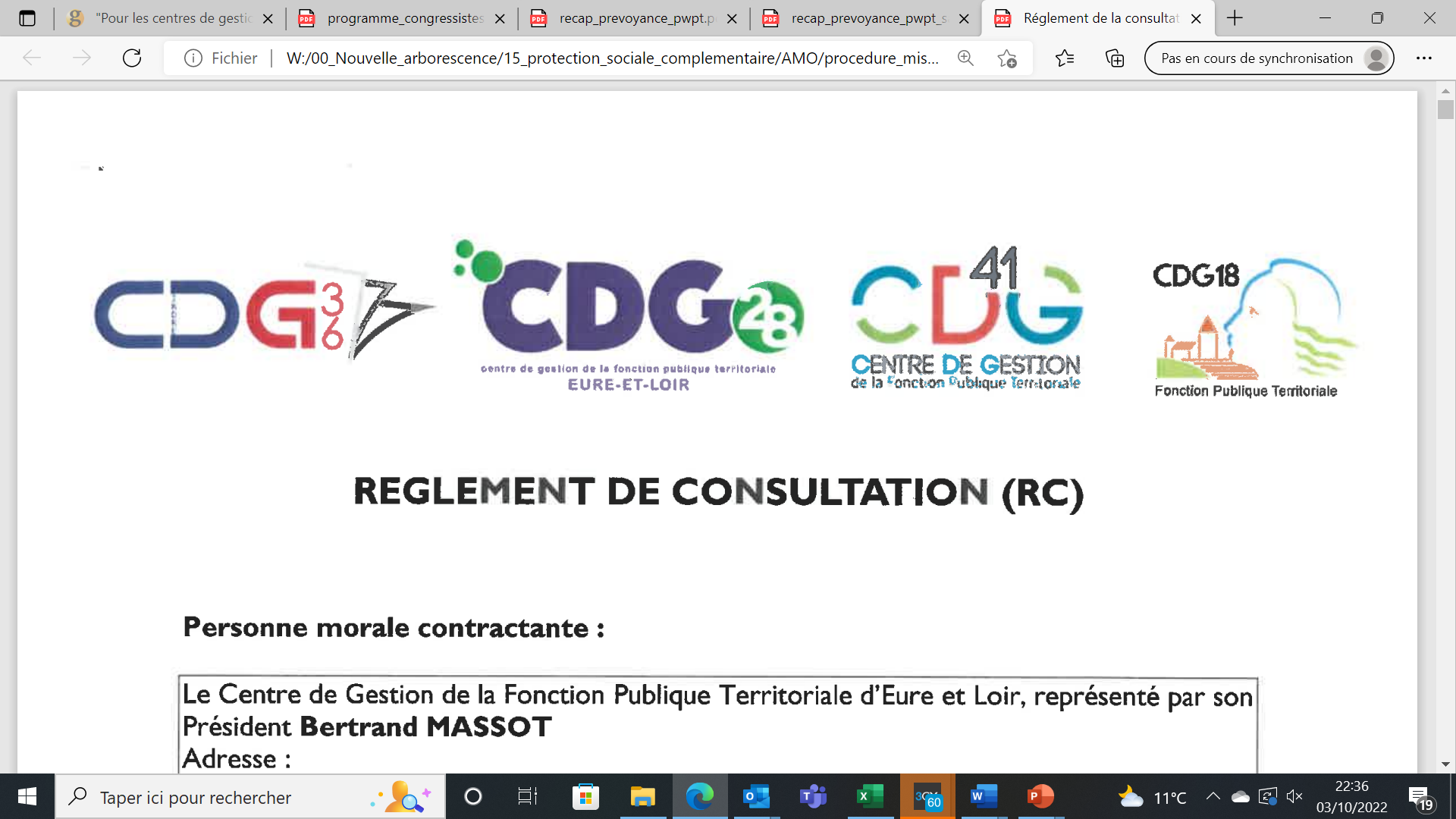 28 octobre 2022
1
La protection sociale complémentaire (PSC) est constituée des contrats que les agents territoriaux peuvent souscrire pour se garantir contre deux types de risques liés à la santé : 
Les contrats en santé (mutuelle)
Les contrats de prévoyance (garantie maintien de salaire)

 Le législateur a prévu la possibilité pour les employeurs locaux de participer financièrement aux contrats de leurs agents. 
Le deux dispositifs possibles (décret n°2011-1474)
La labellisation 
La convention de participation
Définition
Document support proposé par le CDG
L’ordonnance n°2021-175 du 17 février 2021 complétée par le décret du 20 avril 2022 prévoit l’obligation pour les employeurs de participer : 
aux contrats de prévoyance de leurs agents au plus tard en 2025 (à hauteur de 20% minimum d’un montant de référence estimé à 30€ par mois soit une participation employeur de 7€ par mois et par agent) 

aux contrats santé de leurs agents au plus tard en 2026 (à hauteur de 50% minimum d’un montant de référence estimé à 30€ par mois soit une participation employeur de 15€ par mois et par agent)


Une nouvelle mission obligatoire pour les Centres de Gestion qui doivent proposer une offre en matière de protection sociale complémentaire
La réforme de la protection sociale complémentaire
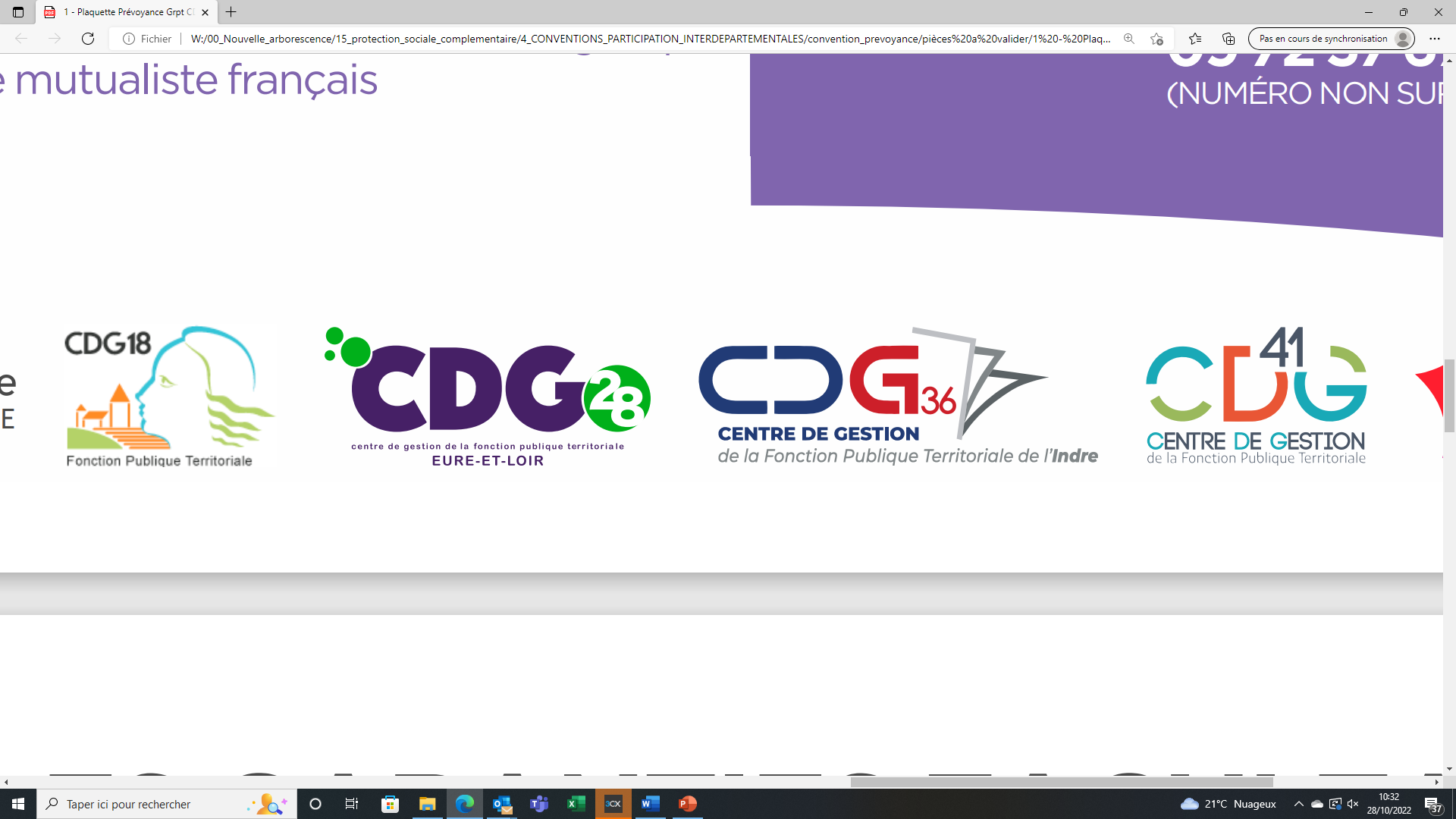 Novembre 2021: Les 4 CDG de l'Indre, du Cher, du Loir et Cher et de l’Eure et Loir délibèrent en vue de souscrire des contrats collectifs dits « convention de participation » pour chacun des risques qui seront proposés aux communes et établissements publics des 4 départements

Un travail en concertation avec les organisations syndicales (CFDT, CGT, FO, UNSA, CFTC)

La sollicitation des communes et établissements des 4 départements a fait ressortir l’intérêt d’environ 800 collectivités pour un couverture  d’environ  20 000 agents sur chaque risque.

Octobre 2022 : signature des conventions de participation par les 4 CDG
Une démarche mutualisée et concertée
Les conventions de participation à caractère facultatif pour les agents et les employeurs

Durée des conventions : 2023-2028

Nécessité de versement d’une participation par l’employeur pour rejoindre une convention : l’employeur peut instaurer une participation du montant de son choix ou maintenir ou ajuster la participation existante.

Choisir le contrat groupe (= la convention de participation) entraine la fin de l’aide existante aux contrats labellisés

2 prestataires ont été retenus :

En santé :  SOFAXIS - INTERIALE
En prévoyance : ALTERNATIVE COURTAGE - TERRITORIA
Deux conventions au 1er janvier 2023
L’OFFRE SANTÉ
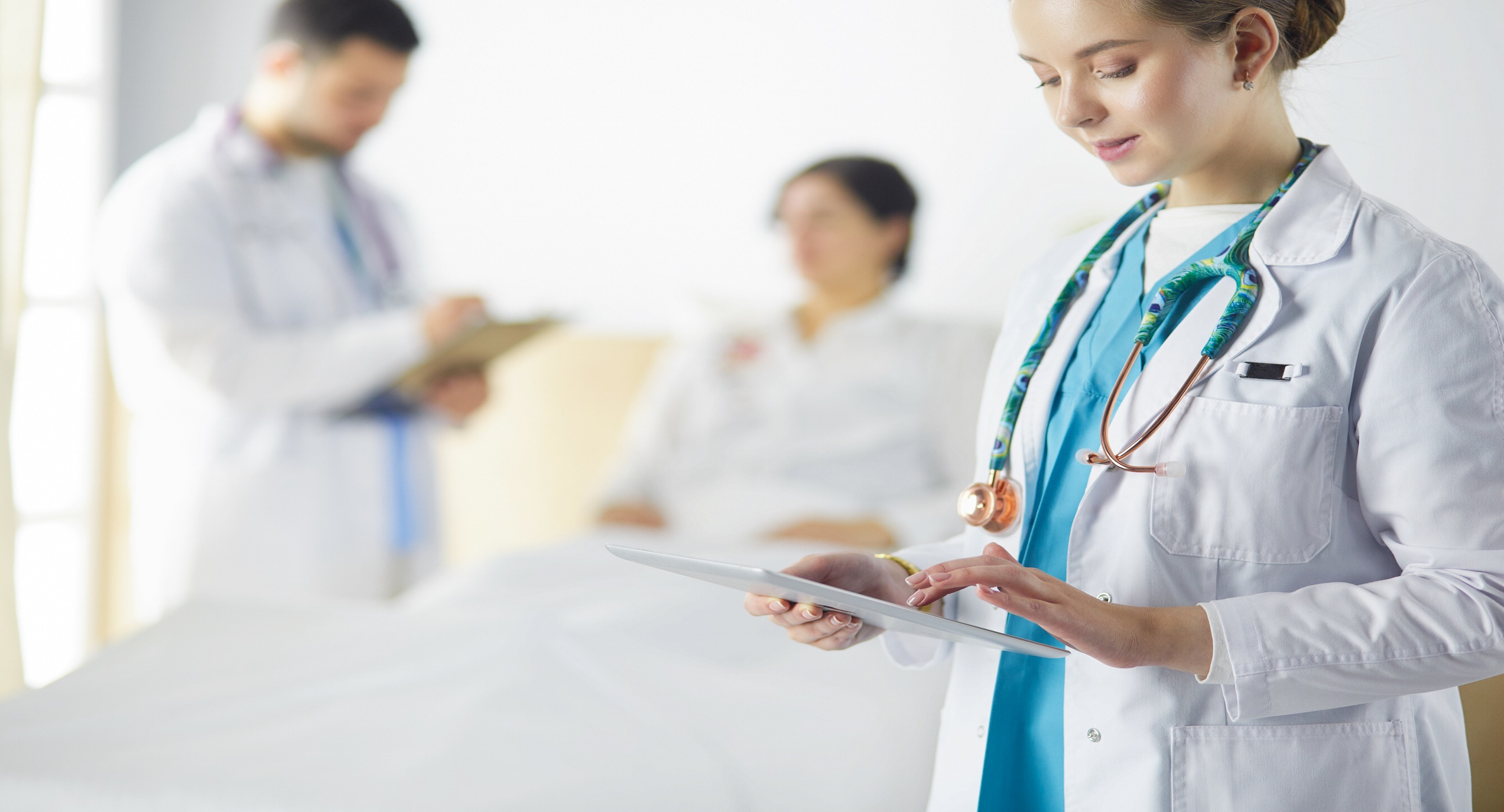 28 octobre 2022
6
L’ offre santé

SOFAXIS – INTERIALE

3 niveaux de couverture
L’ offre santé
Les  tarifs
Simulation en santé (par mois et hors participation) :
Formule 
sécurité
Formule 
Essentielle
Formule 
Renforcée
JEUNE ACTIF JUSQU’À 35 ANS
Les tarifs en santé
20,74€
30,17€
36,25€
ACTIF DE PLUS DE 35 ANS
tarifs mensuels
 garantis 2 ans
29,74€
41,12€
51,61€
RETRAITÉ
57,05€
80,77€
94,61€
ENFANT
11,82€
16,60€
20,66€
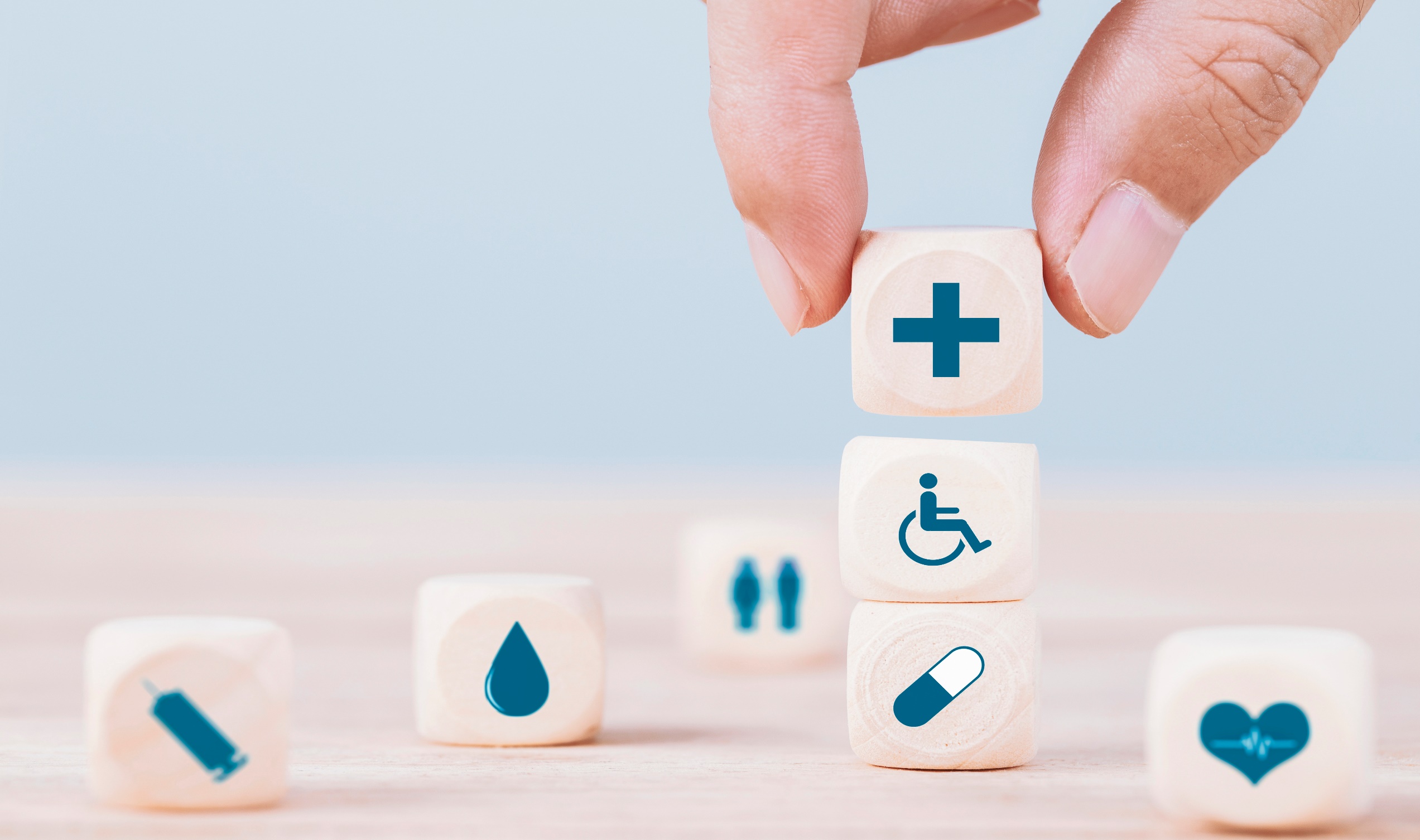 OFFRE EN PREVOYANCE
28 octobre 2022
10
L’OFFRE EN PREVOYANCE

Les garanties de base obligatoires
L’offre en prévoyance

3 options
[Speaker Notes: Ce capital est égal à la moitié de la valeur du PMSS (Plafond Mensuel de la Sécurité Sociale, soit 3 428€ en 2022) par année d’invalidité entre la date de reconnaissance de l’invalidité et le 62ème anniversaire de l’agent.]
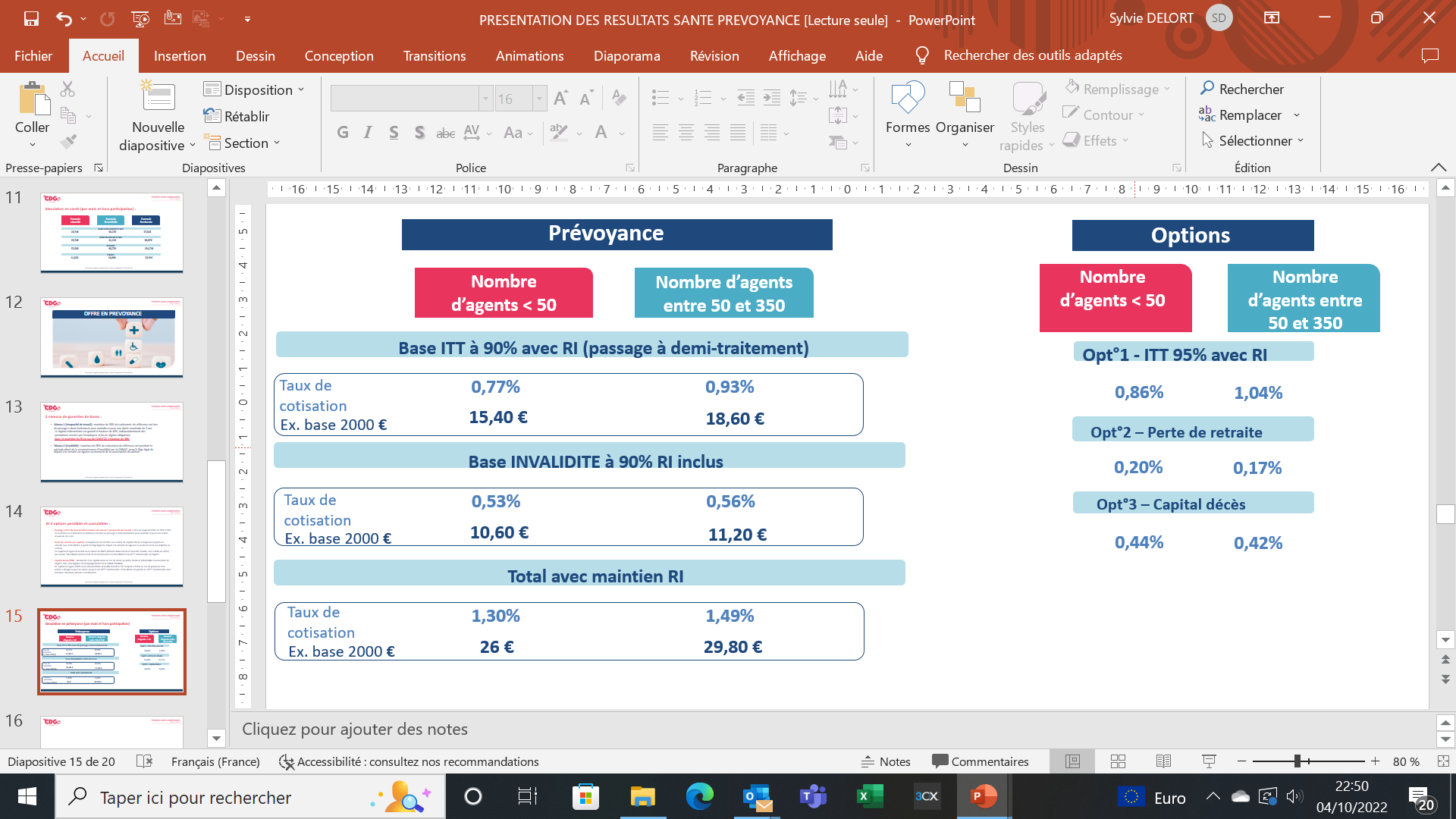 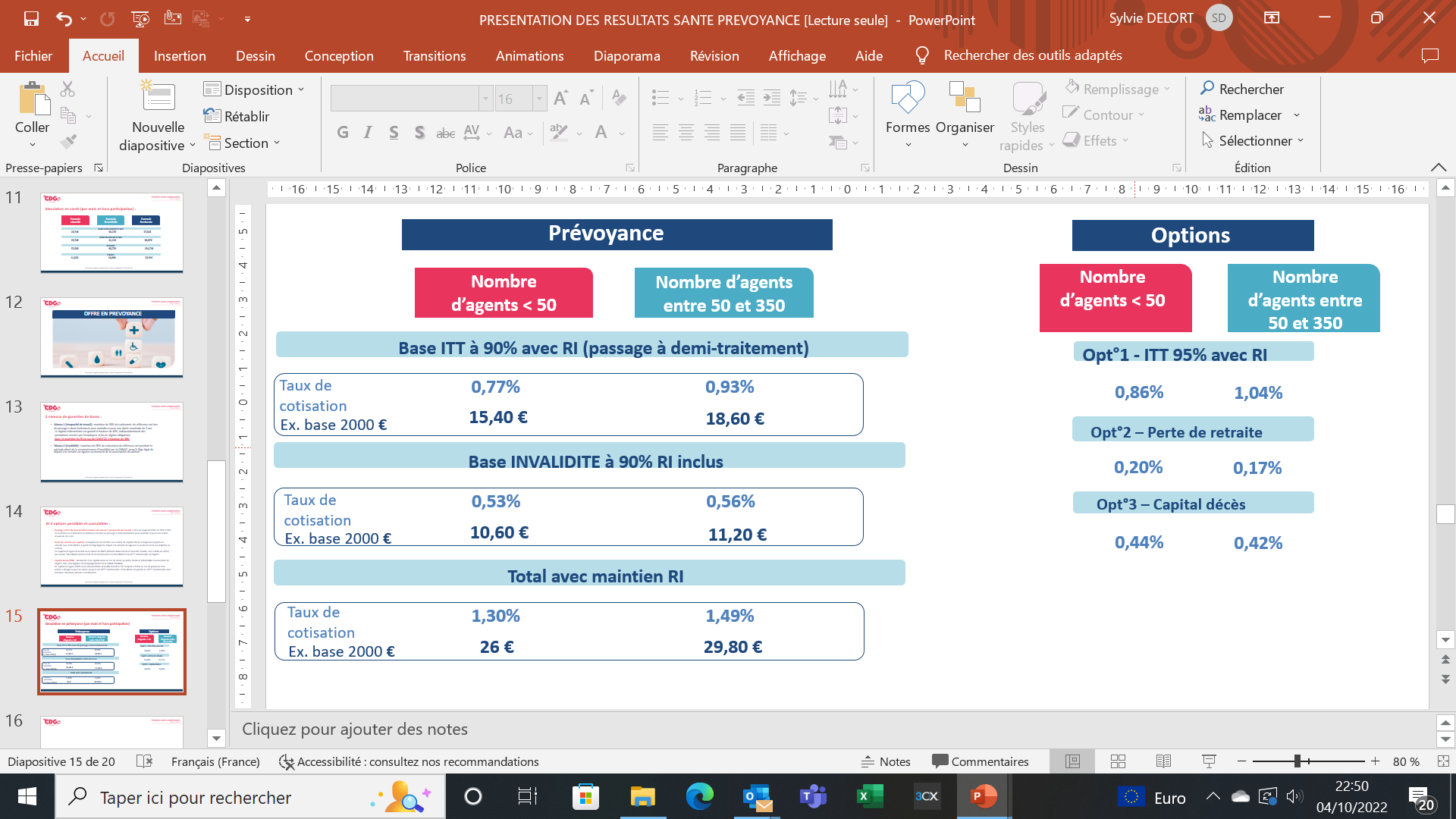 Conditions de base (obligatoires)
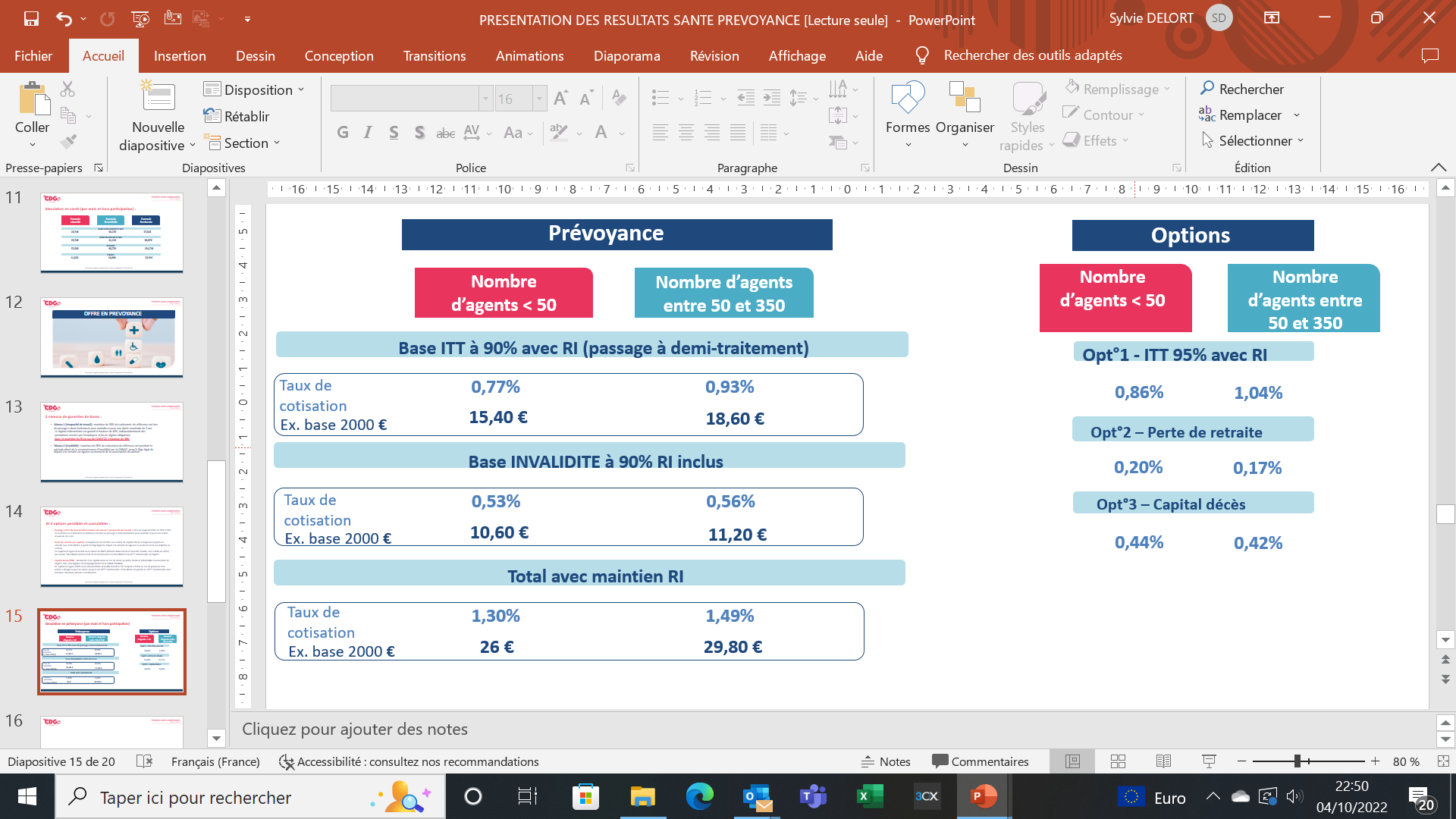 à 90%
[Speaker Notes: Taux MNT groupe actuel : 1,66% (95%)
Devient 1,39%]
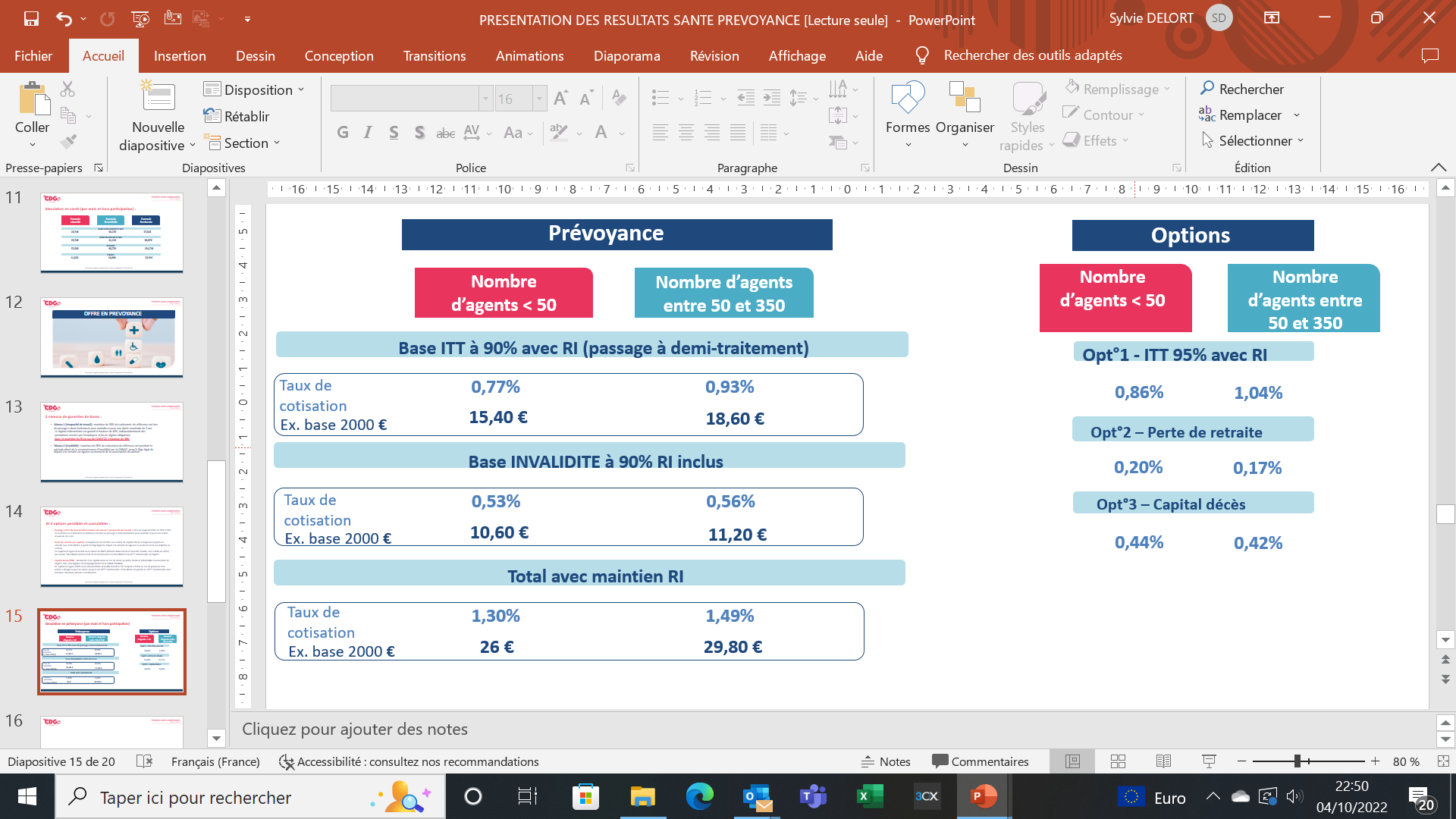 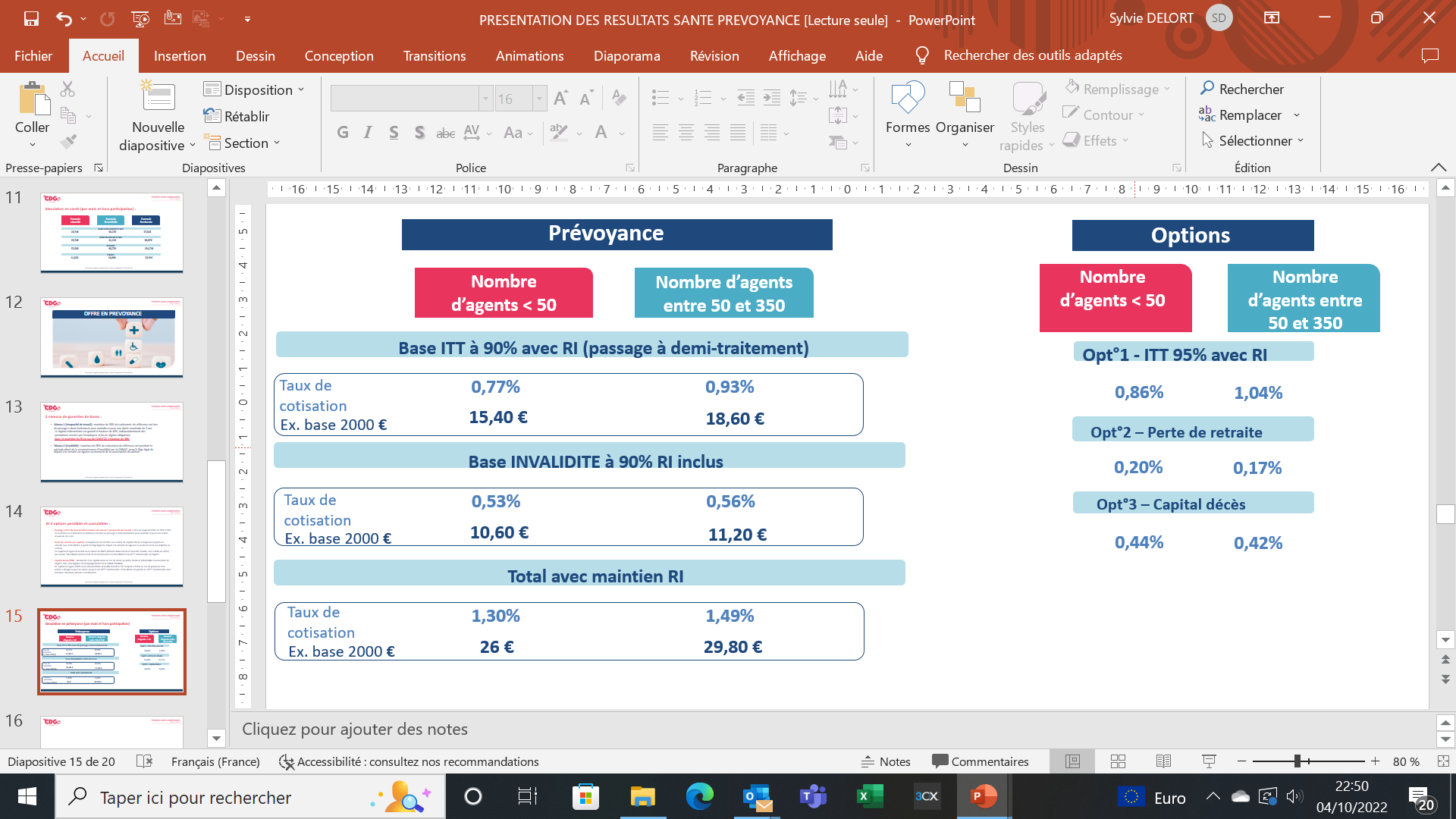 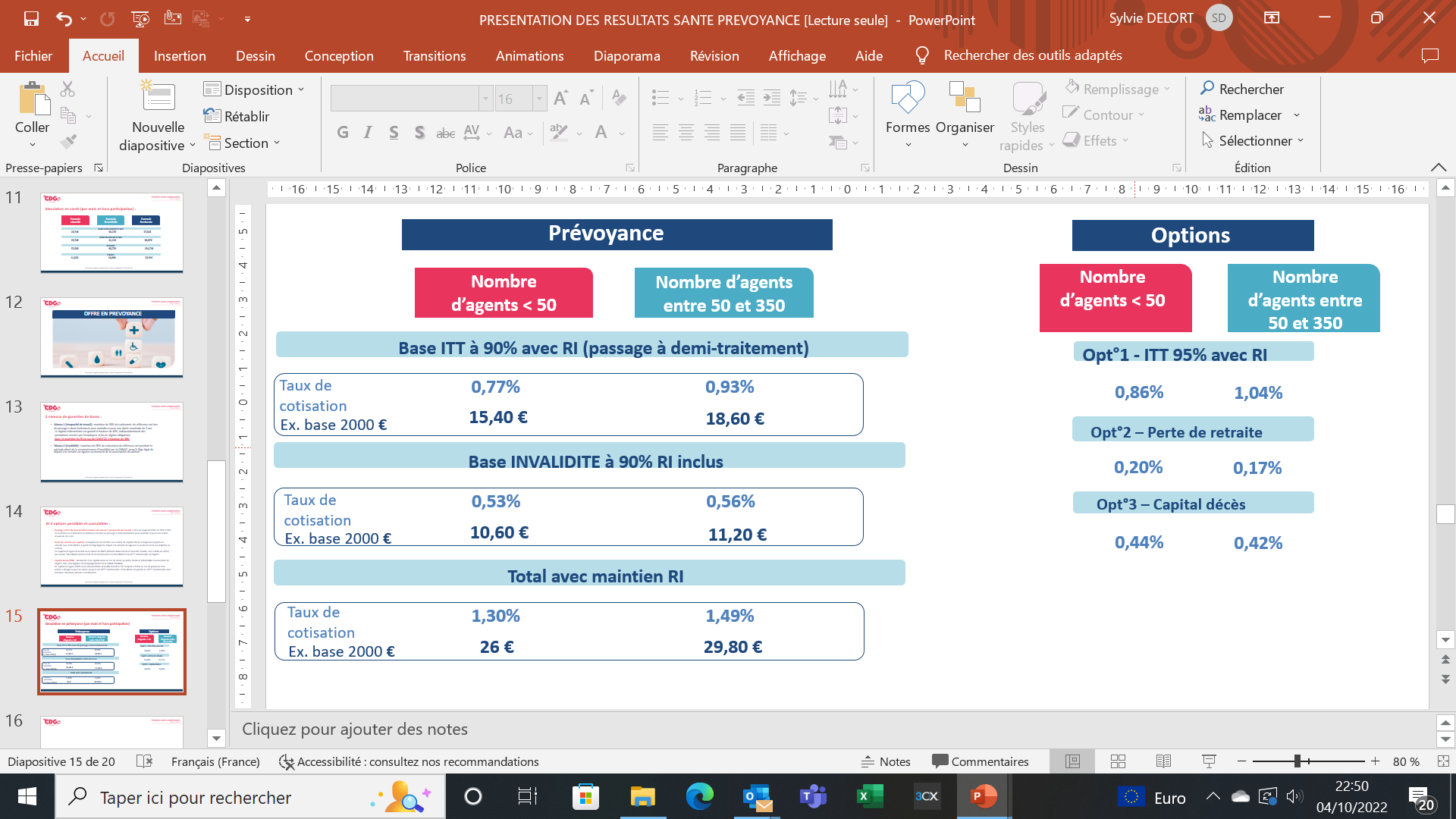 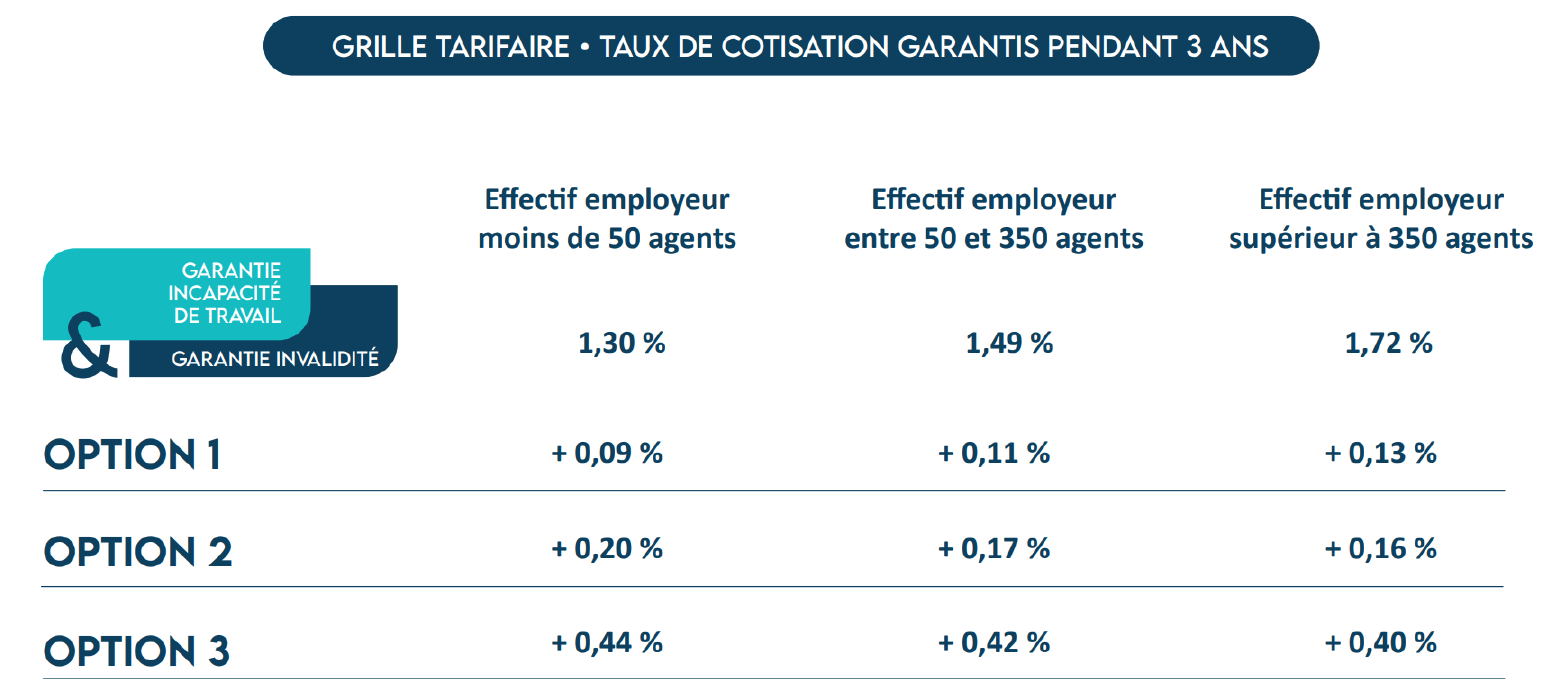 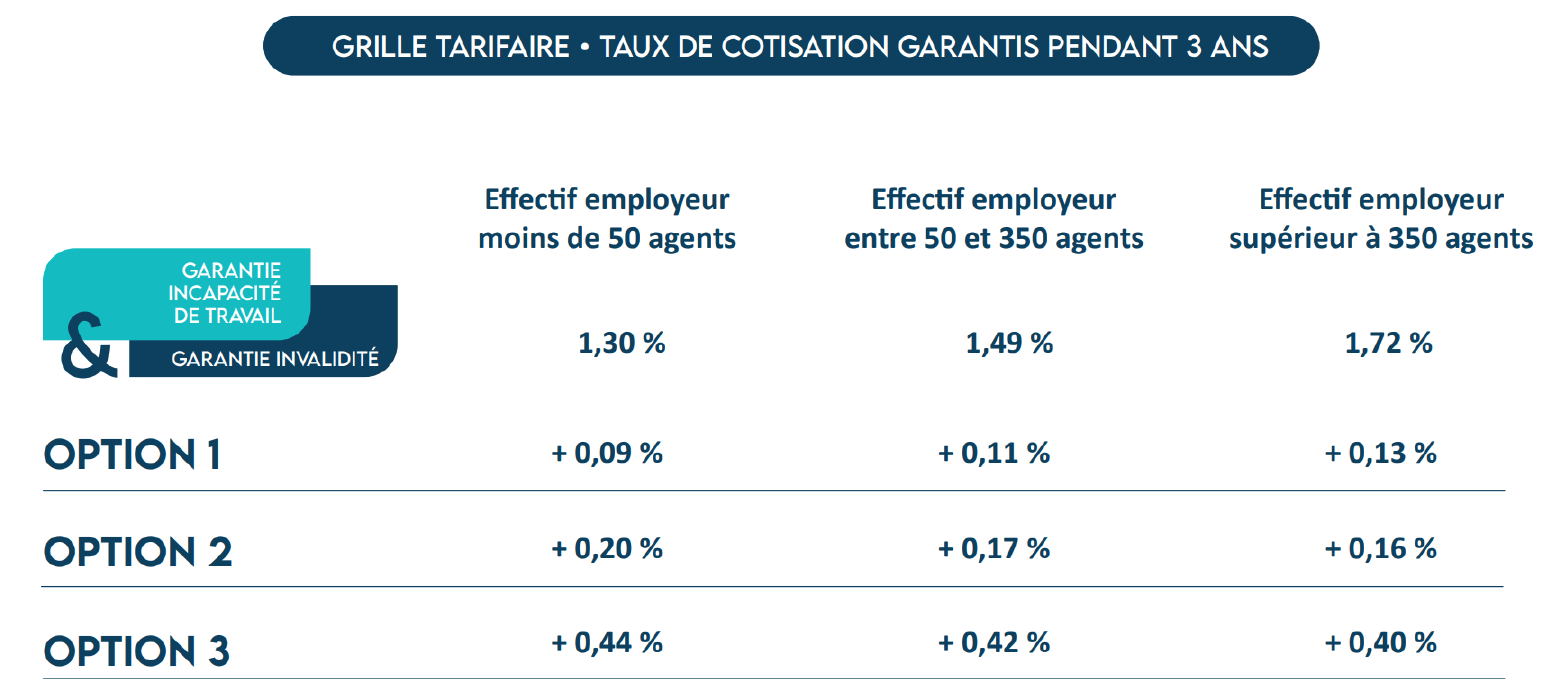 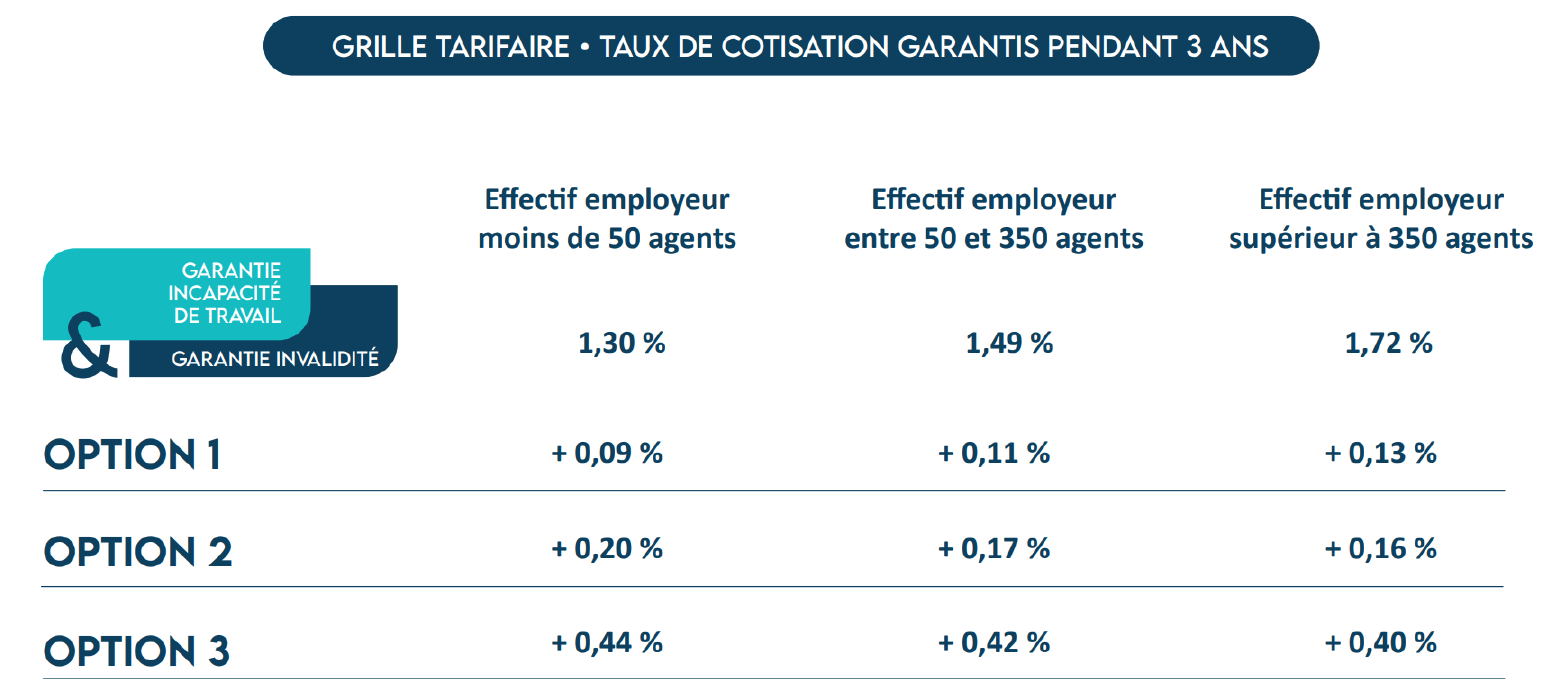 Taux avec maintien du RI à 95% : 1,39%
Hors perte de retraite et capital décès
OPTION 1 : ITT 95% avec RI
OPTION 2 : Perte retraite
OPTION 3 : Capital décès
[Speaker Notes: Taux MNT groupe actuel : 1,66% (95%)
Devient 1,39%]
L’entrée dans la convention pour l’agent
IMPORTANT : bien prévoir la résiliation du contrat en cours en prévoyance avant le 31 octobre pour une prise d’effet au 1er janvier
La procédure pour l’employeur souhaitant adhérer au 1er  janvier 2023
Le déploiement de la communication
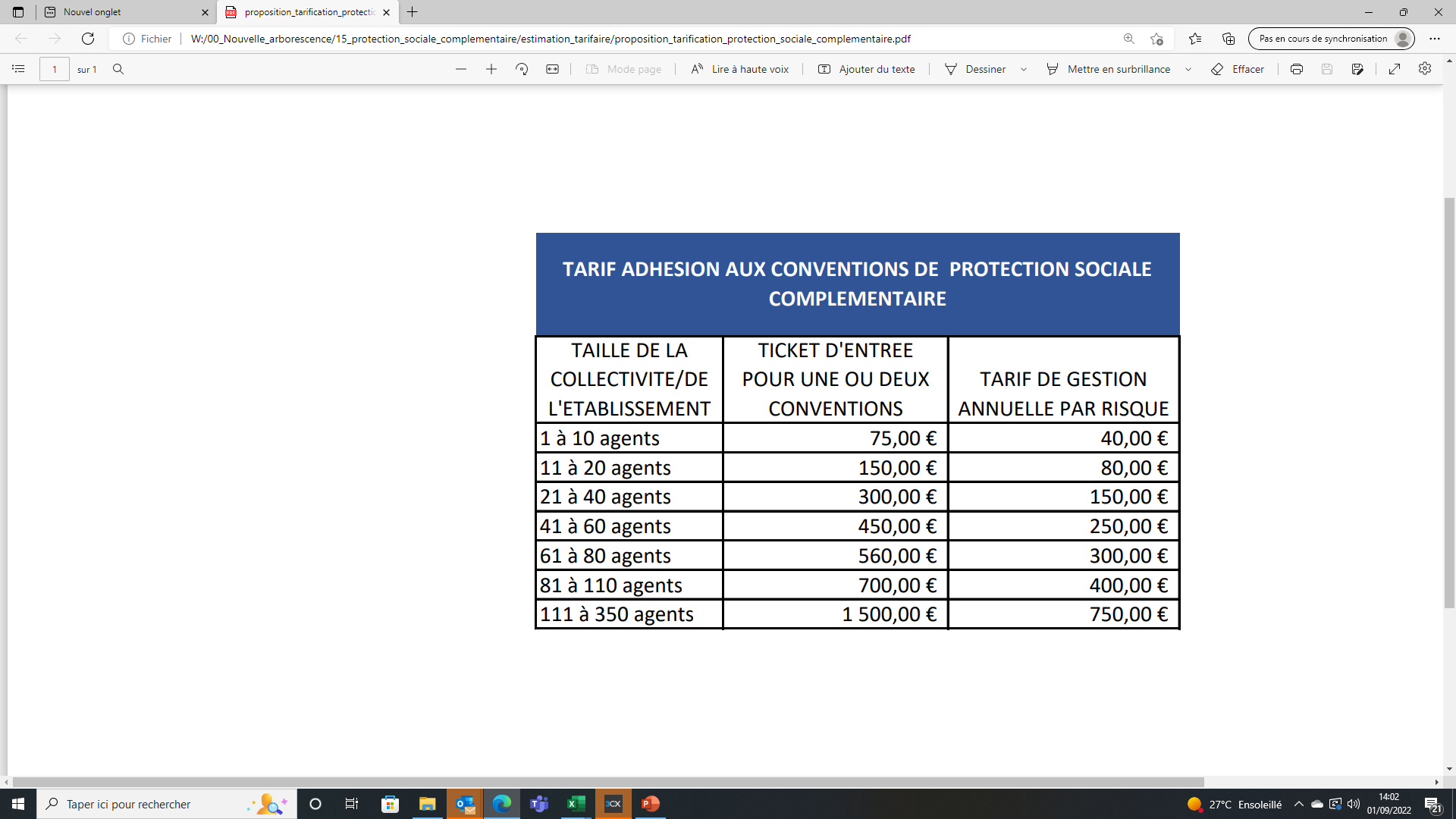 L’adhésion aux conventions de participation